Action Research Project
The impact of standard based assessment on 7th grade mathematics students’ academic performance

By Margaret Timmis(Faulkner)
Introduction
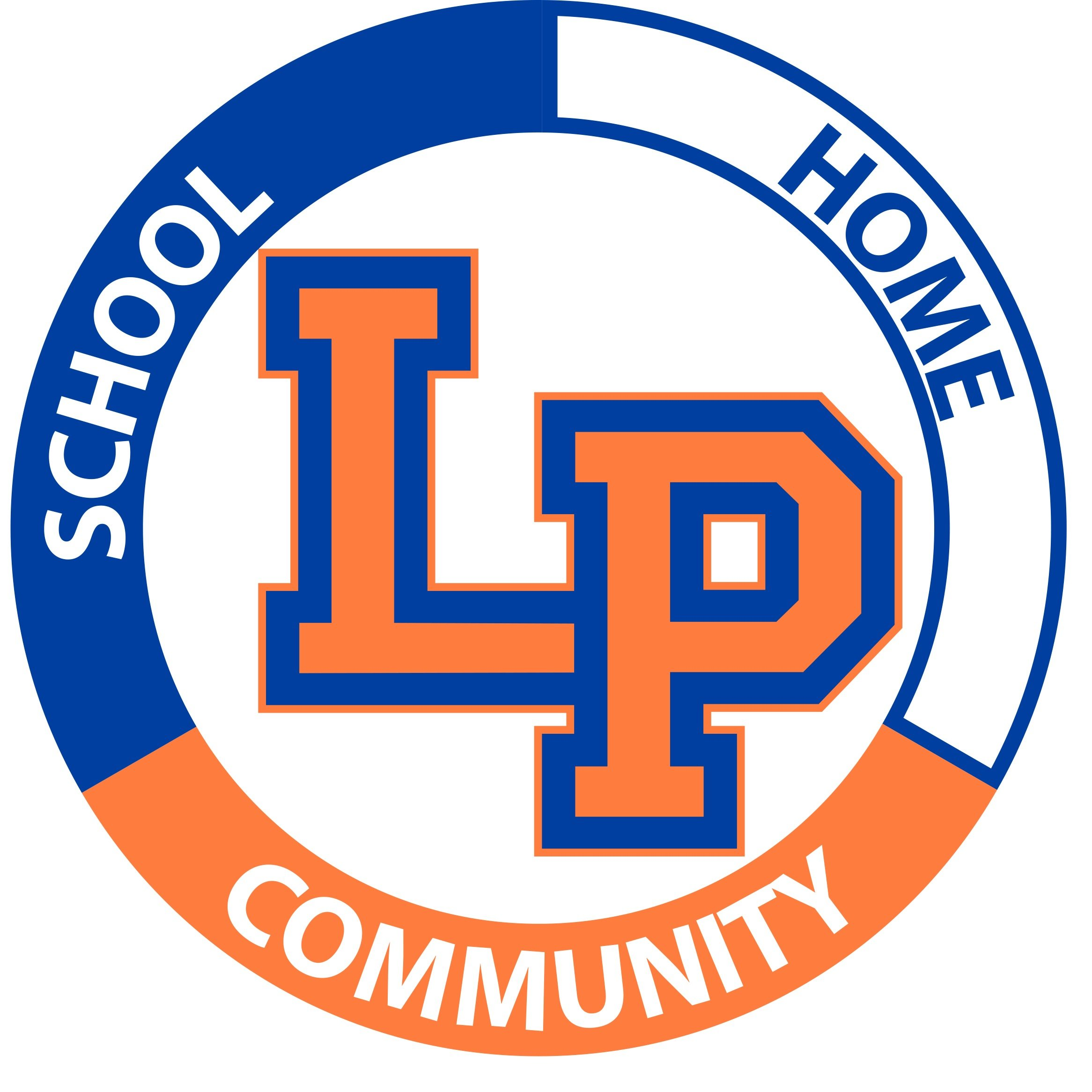 Lincoln Park Middle School
7th Grade Mathematics
Teacher
Context
1,000 students total

79.1% Free and Reduced Lunch

Low-income families

Majority students are Hispanic
Context
7th Mathematic Teacher
Curriculum
Eureka Math
CCSS aligned 
Tenmarks – Online Program
Classroom
Gen-Ed Classroom
One Advanced Class Period
Two Co-Taught Class Periods
Elective Math Programs
In place of elective
Question
What is the impact of standard based assessment rather than unit based assessment on 7th grade mathematics students’ academic performance?
Research Methods & Analysis
All 7th grade mathematics students

Implementation of Standard Based Assessment

Use Tenmarks Assessment

Compare test score from previous year
Research Methods & Analysis
Implementation Guide:
Teach by standard
Test at the end of each standard
Compare test data from previous year
Emotional Assessment
Analysis
Tenmarks logs all test percentages individually and overall from year to year
Compare test score data using Microsoft excel graphs
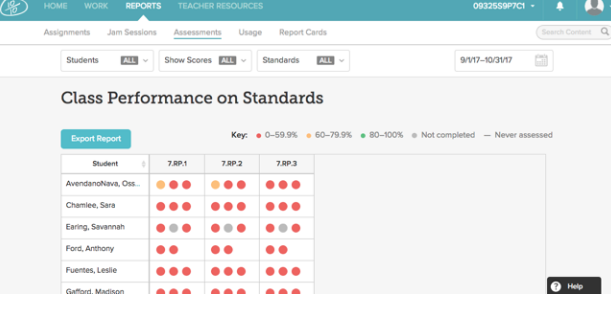 Analysis
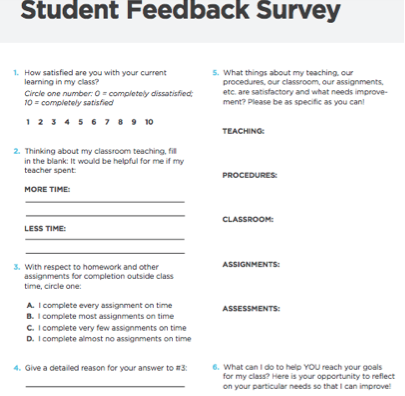 Conclusion
Why am I passionate about this?
Retention Rate
Low SES student Trauma
Succeed

What do I hope to find?
Improvement of assessment grades
Empowering Students
Overall growth